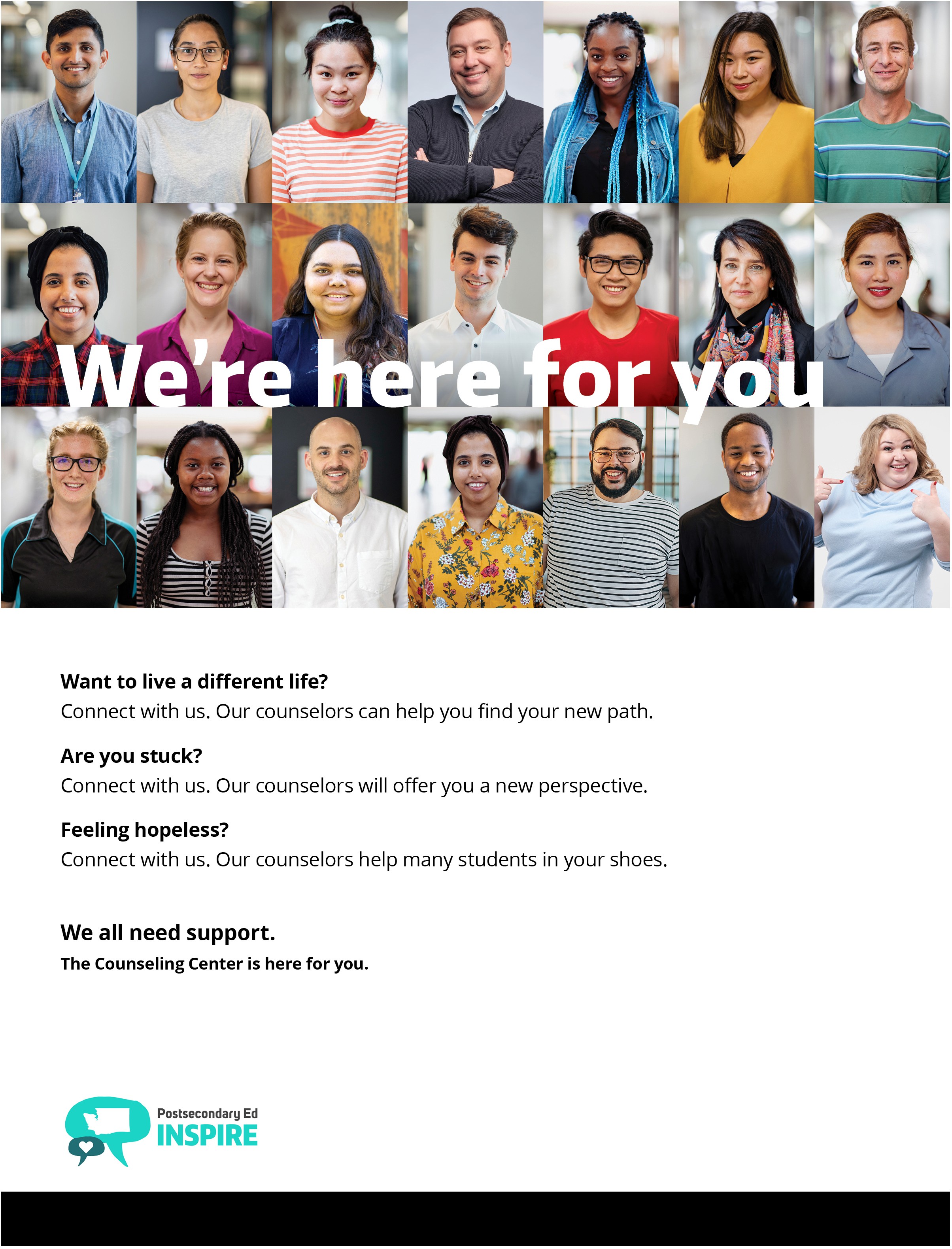 Physical address, including user-friendly directions if needed  Counseling Center website URL
ORGANIZATION LOGO HERE
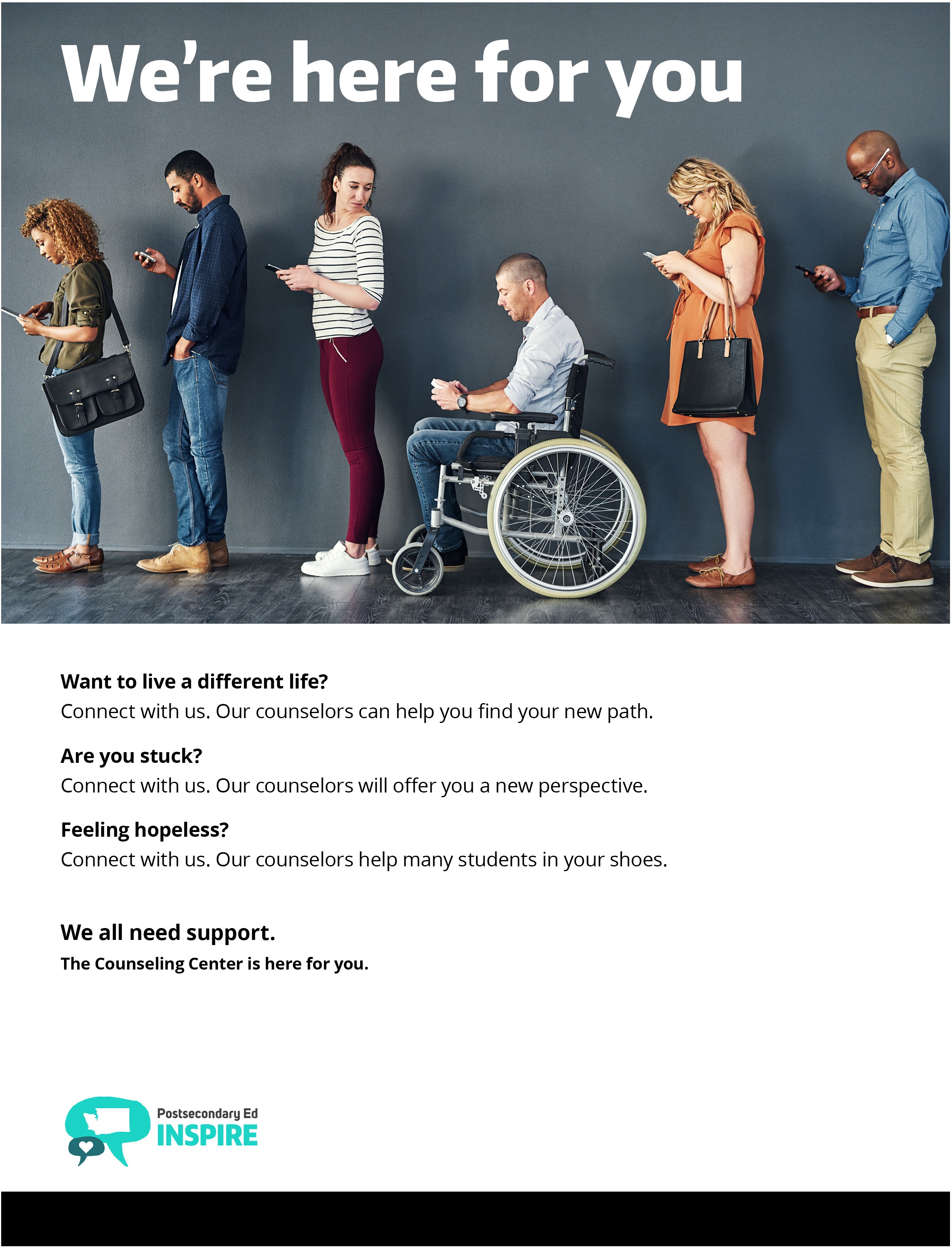 Physical address, including user-friendly directions if needed  Counseling Center website URL
ORGANIZATION LOGO HERE
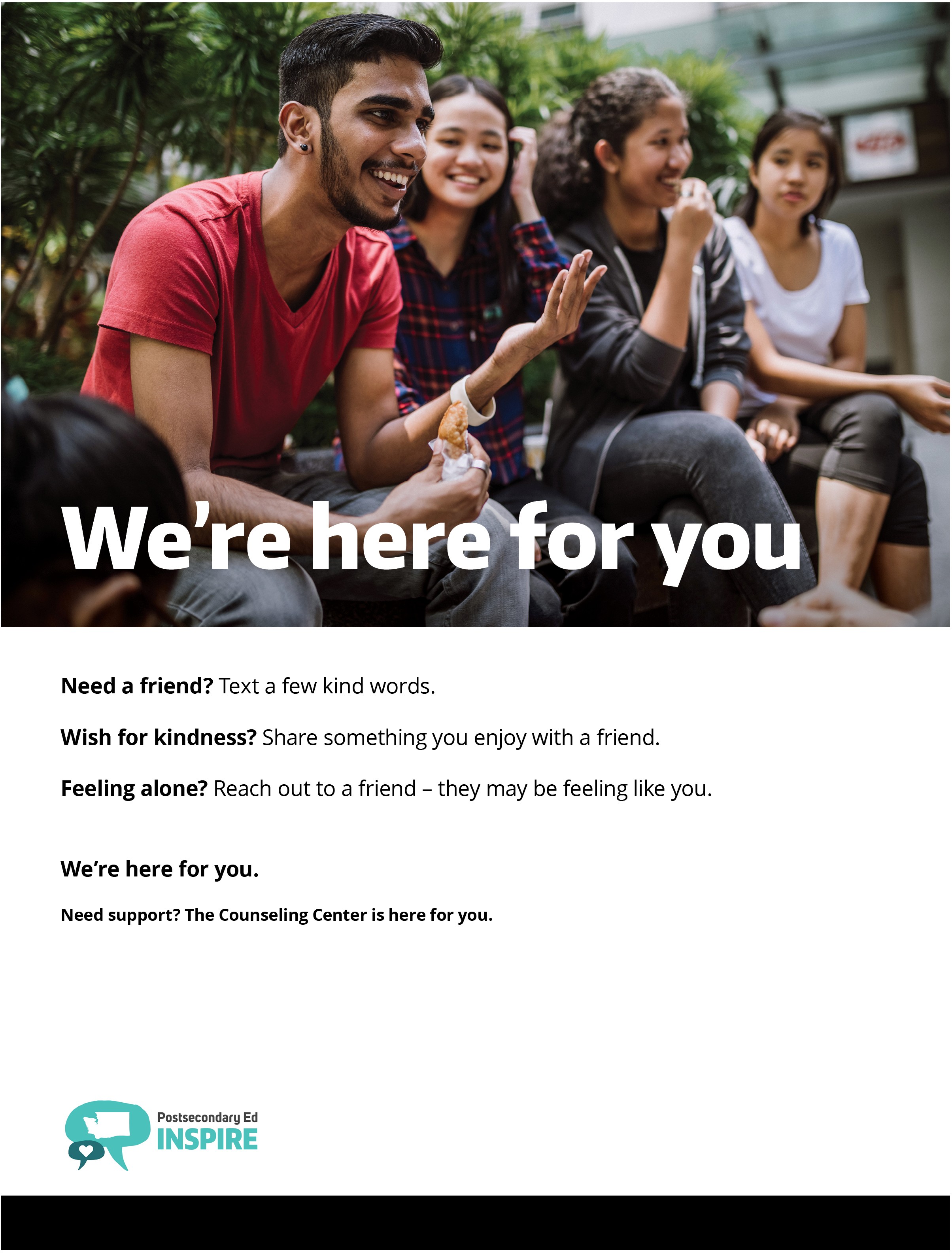 Physical address, including user-friendly directions if needed  Counseling Center website URL
ORGANIZATION LOGO HERE
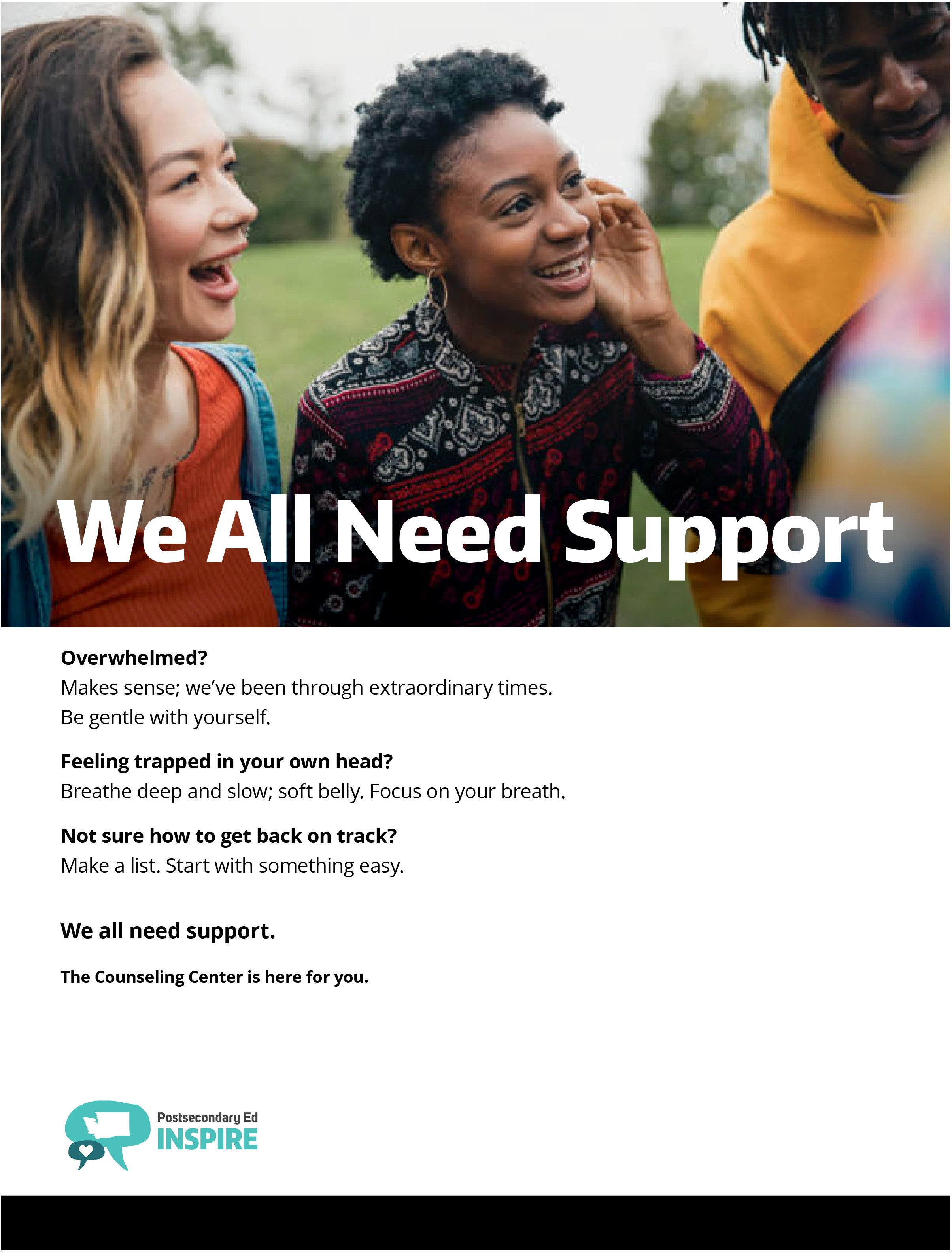 Physical address, including user-friendly directions if needed  Counseling Center website URL
ORGANIZATION LOGO HERE
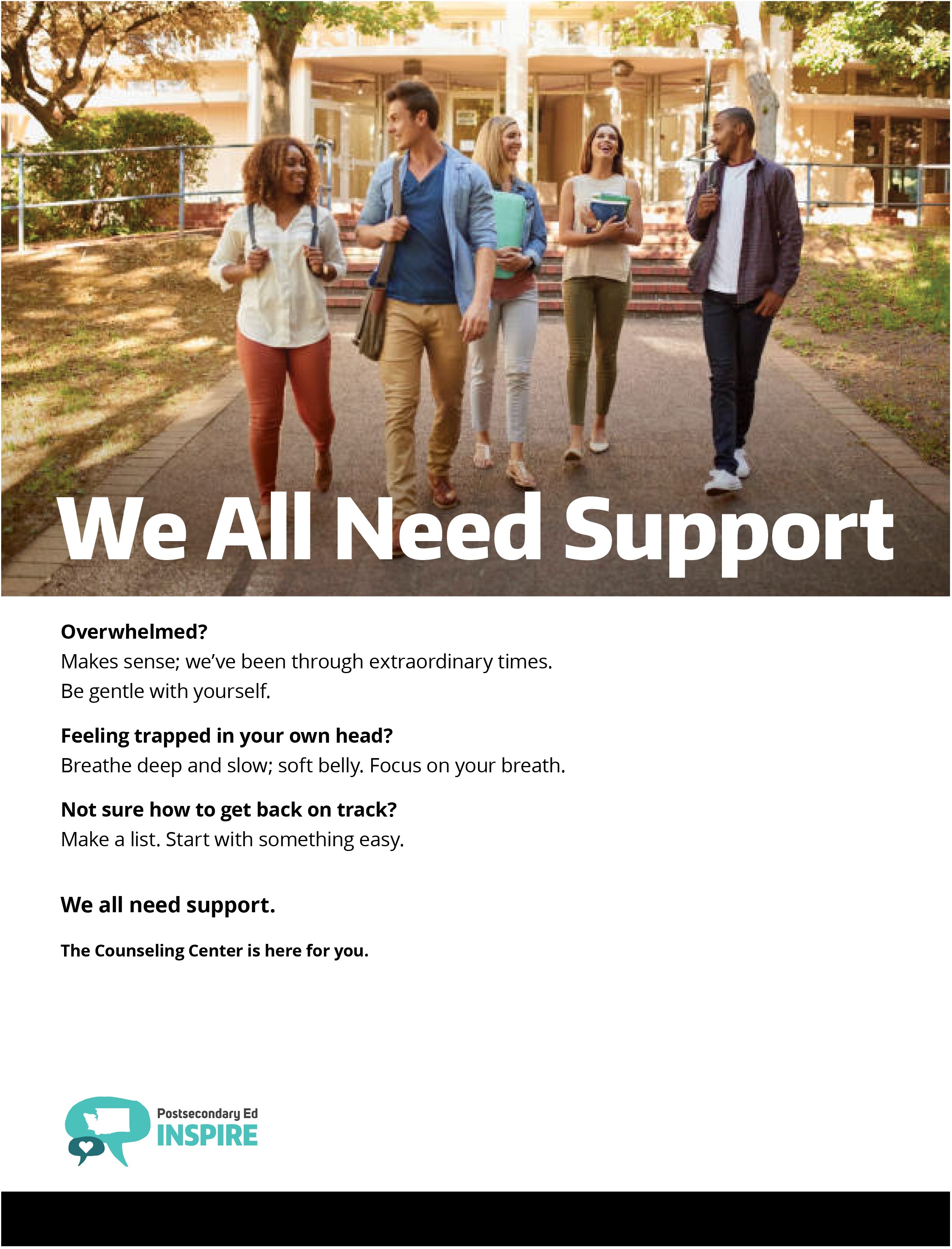 Physical address, including user-friendly directions if needed  Counseling Center website URL
ORGANIZATION LOGO HERE
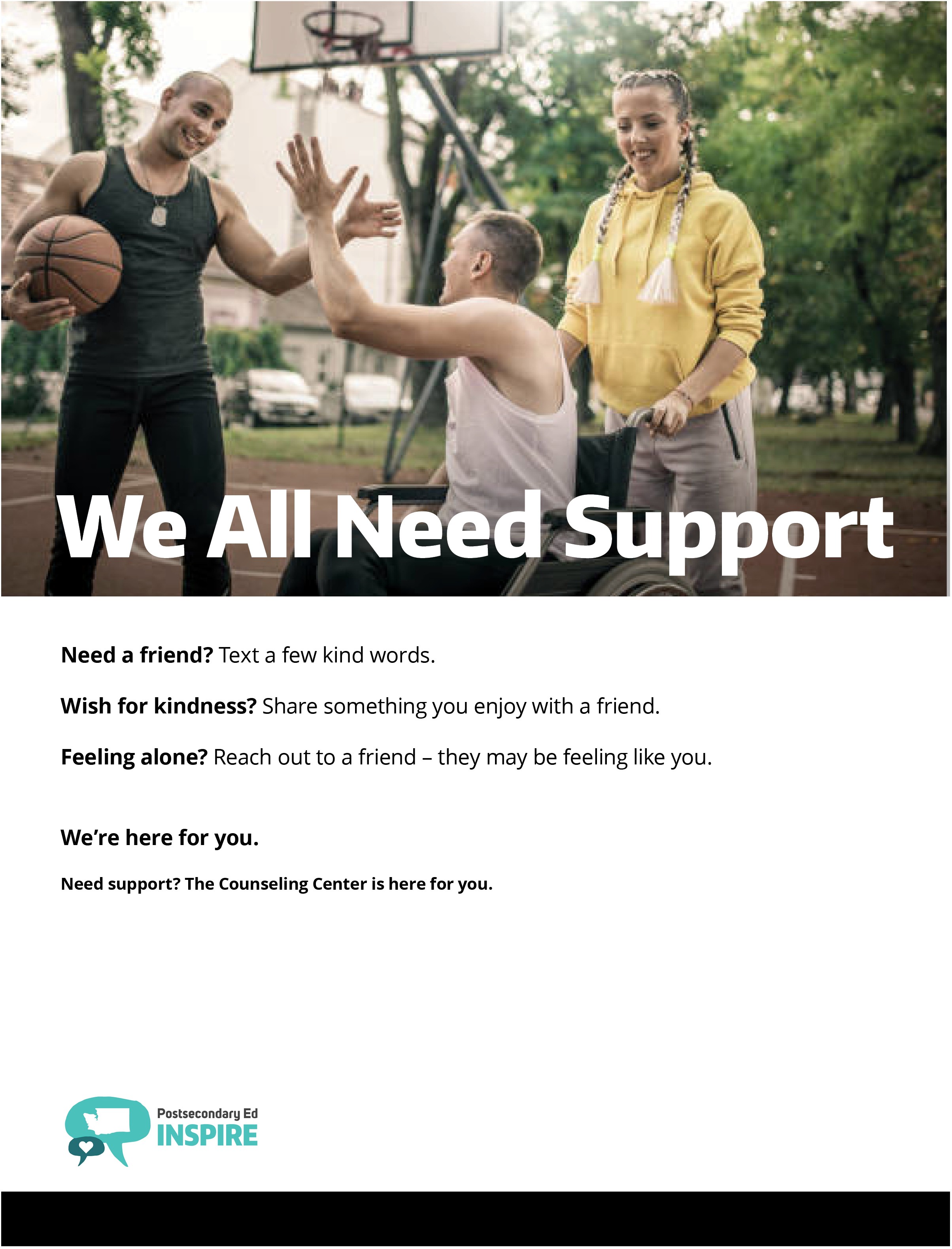 Physical address, including user-friendly directions if needed  Counseling Center website URL
ORGANIZATION LOGO HERE